RBK Adults - Digital Front Door
Kingston Voluntary Action 17.04.24
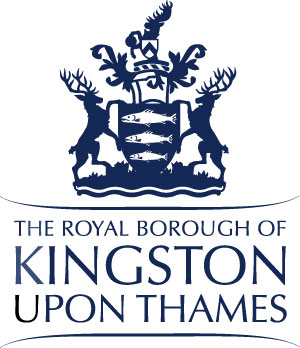 Improving information and guidance for service users
How did we get here?
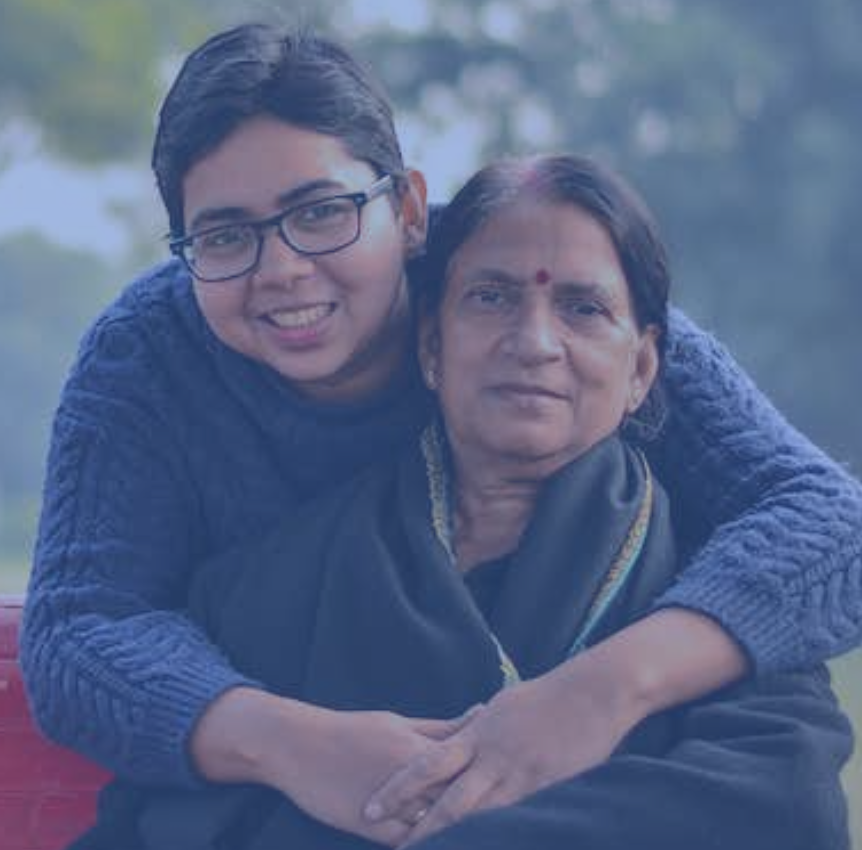 From March 2023 to now we have researched the care assessment journey with 37 resident users who were looking for care either for themselves or a loved one.
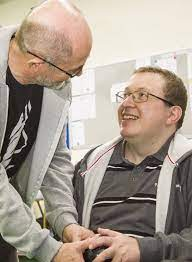 We started by watching people go through our current web journey and other council web journeys that had interesting functionality
Then we built a prototype and tested and then iterated it 4 times with different users
Working closely with service stakeholders on content development we have now built a whole new care assessment journey on the website based on all this research
This new journey has been tested with users and iterated
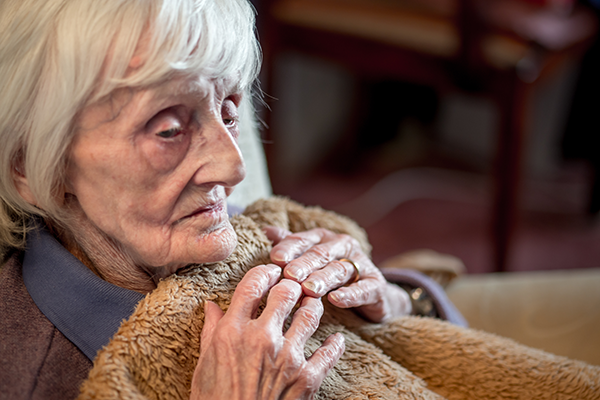 [Speaker Notes: Focus this sprint very much on getting ready for go-live with final fixes and testing and beginning to map out phase 2.]
As a citizen user who is uncertain about eligibility criteria

I want clear and concise information about the Council’s eligibility requirements

So that  I can determine if my family member qualifies for the services
[Speaker Notes: We need to meet these 3 key user needs]
As a citizen user who initially thought social care was free

I want clear information about potential charges for social care services

So that I can manage my expectations and budget accordingly
As a citizen user unaware of what care and support services are available

I want to discover helpful resources and services related to my family member's condition

So that I can better support them
How did we get here?
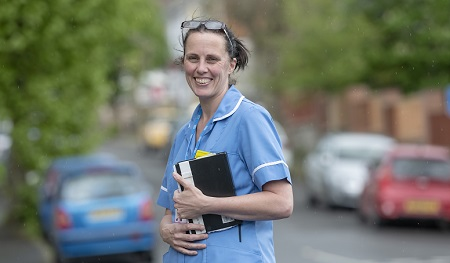 Over the course of the year we have also interviewed, shadowed or run usability testing with 40 professional users.

We learned that:
Professionals want us to trust their judgement, they do not want the eligibility questions
Professionals are busy and want the process to be quick, easy and intuitive
We need to encourage professionals to give us more information so we can triage and process faster

This is why we have developed a dedicated professional referral pathway.
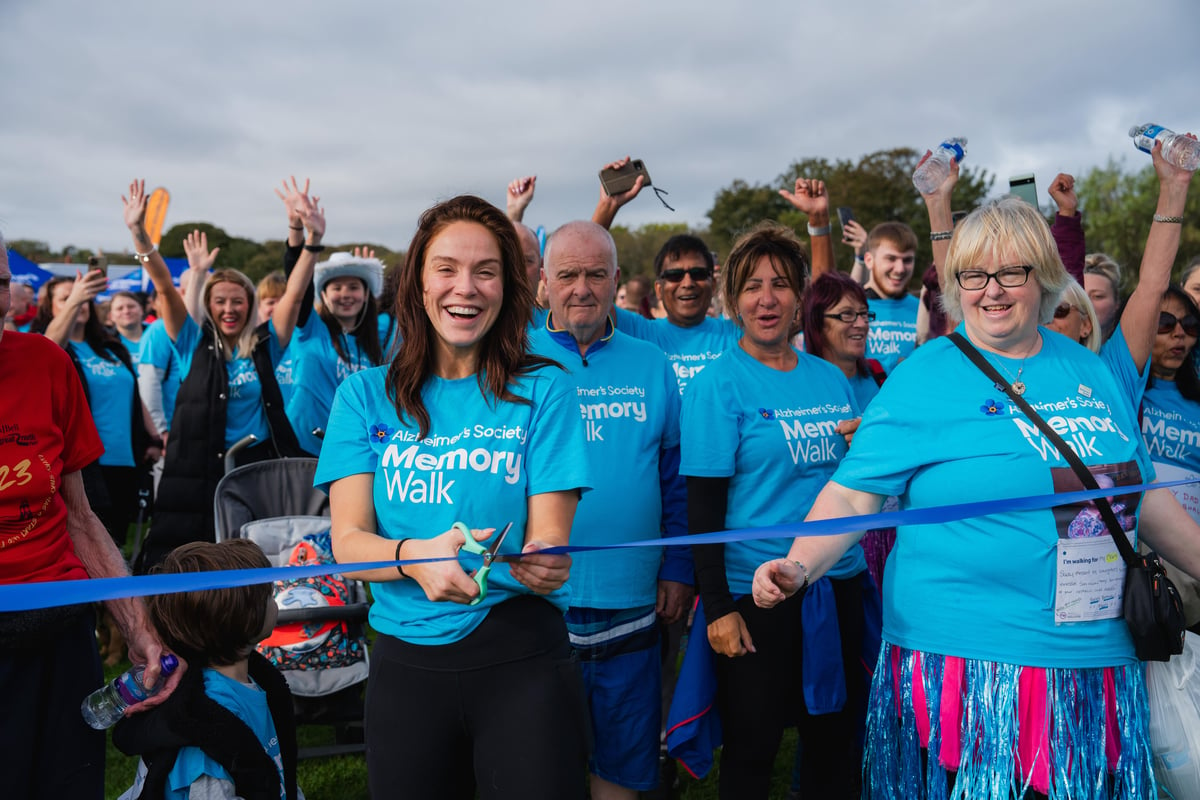 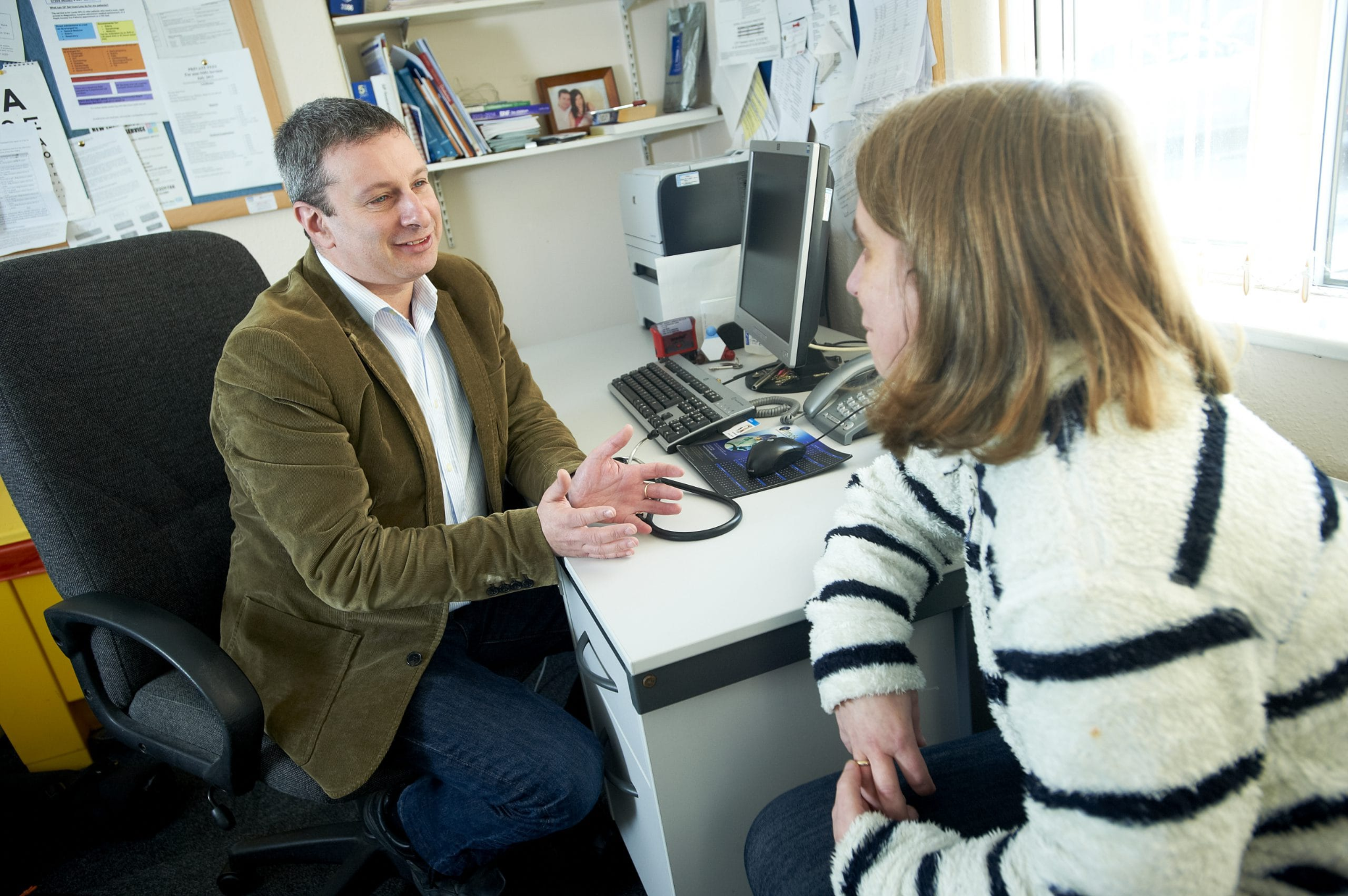 [Speaker Notes: Focus this sprint very much on getting ready for go-live with final fixes and testing and beginning to map out phase 2.]
Meeting the needs of the business
Most contacts result in signposting or no action
Demand management
16% increase [18/19 - 21/22] in new requests for support. London average is 7% in the same timeframe
90% of new requests for support from new clients aged 18-64 are either signposted [including universal services] or no action is taken 
68% of new requests for people aged 65 and over are either signposted [including universal services] or no action is taken

Source ASC insights team August 2023
We lose time asking for key information
Improved data capture
Last summer we shadowed social workers and our access team
We learned that staff spend a lot of time going back to people for key pieces of information such as NHS numbers and GP details
We learned that professional referrals often come in via email with very little detail given
The new forms are built to address this
The new care assessment journeys
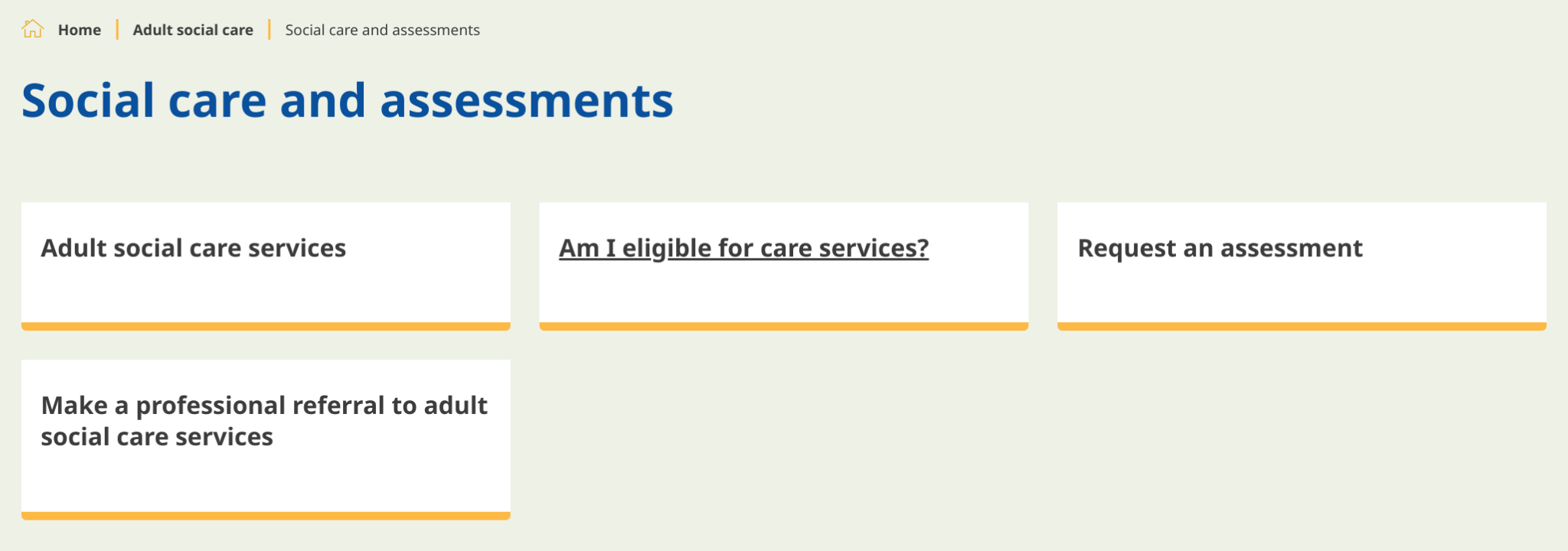 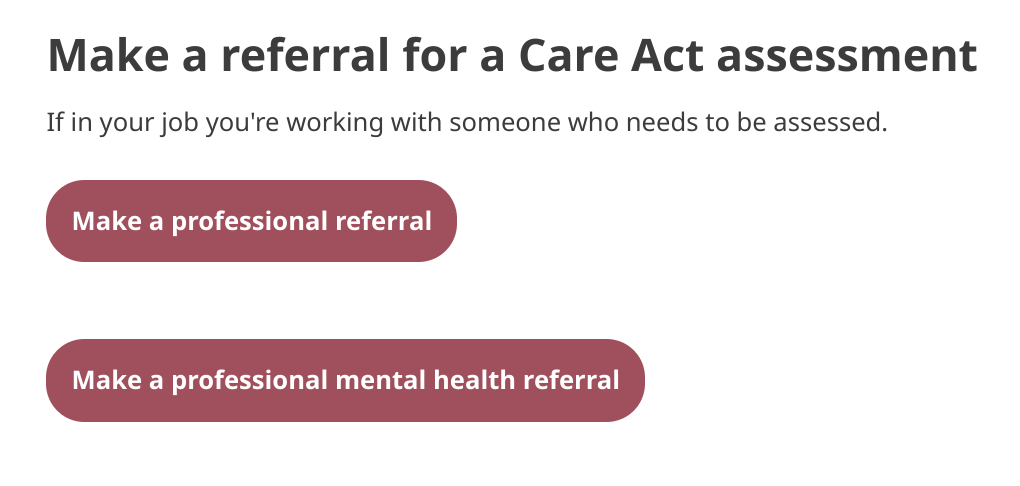 Professionals
Residents
New web content that explains more about eligibility and the process
New professional referral forms
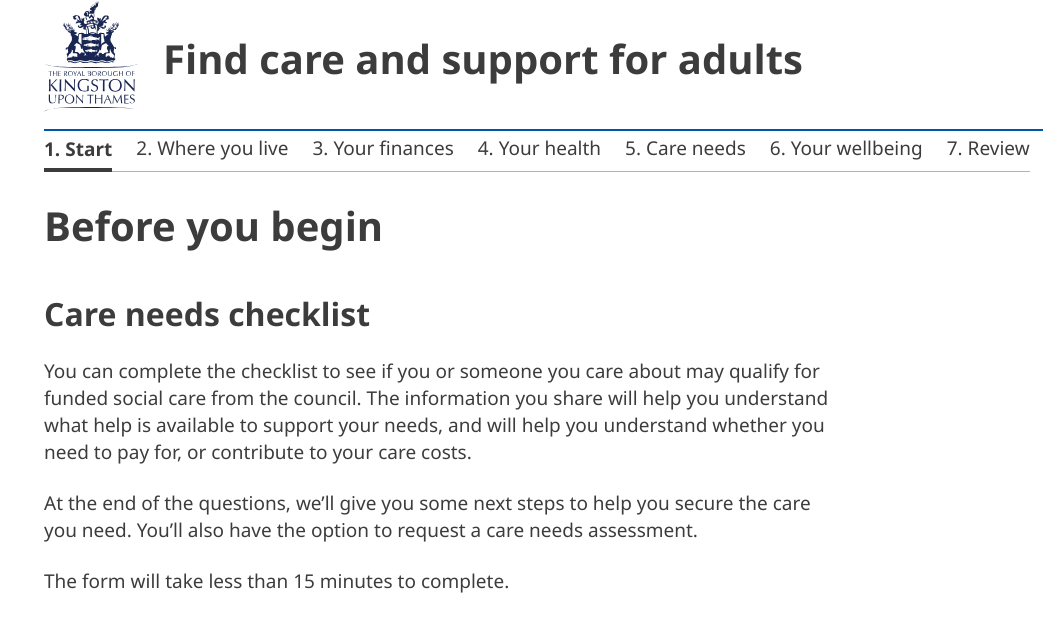 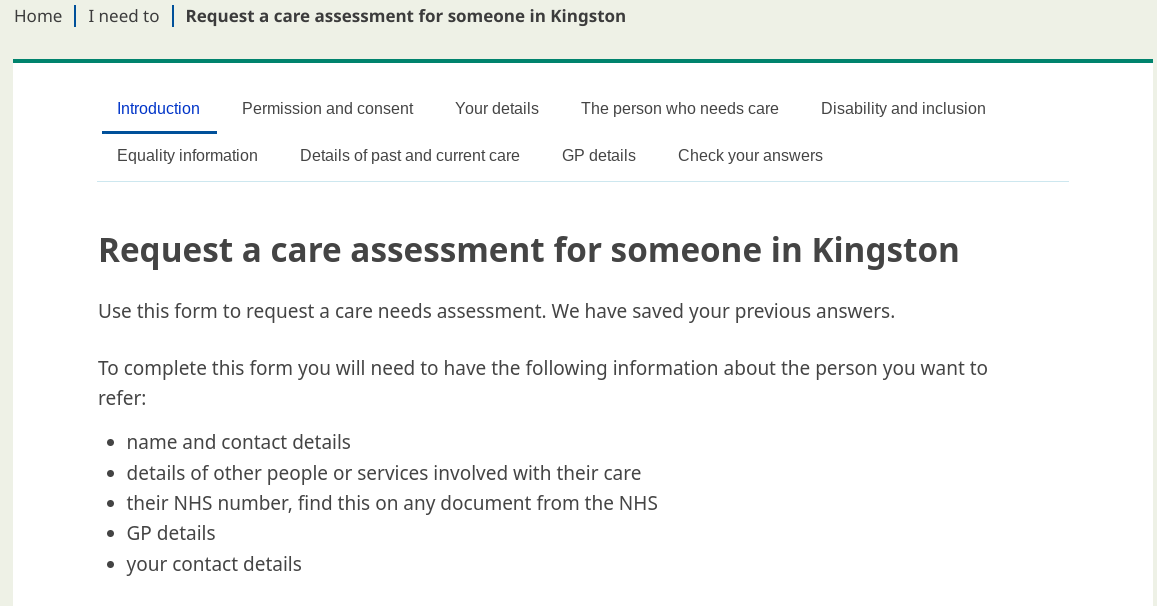 Signposting to Connected Kingston curated pages + other organisations
New resident [citizen] eligibility checker
New resident care assessment request form
[Speaker Notes: Focus this sprint very much on getting ready for go-live with final fixes and testing and beginning to map out phase 2.]
What else and what next?
What else and what next
Coming next
Already live [or nearly]
Online financial assessment + better FA forms
Streamlining professional referrals to a single point of access form
New content about paying for care
Improved signposting at the end of the care eligibility checker journey
New content for carer support
New content on learning disability, mental health and transitions
New content on living independently at home [live soon]
A new content section on the website for professionals
[Speaker Notes: Focus this sprint very much on getting ready for go-live with final fixes and testing and beginning to map out phase 2.]
Get involved!
Join our fortnightly online ‘show and share’ meetings where we give updates on what we’re working on

Take part in research - we are always looking for professionals!

If you’re interested in either of these please email sue.taylor@kingston.gov.uk
Any questions?